How to Identify a Tree
Collect a leaf           or a         needle
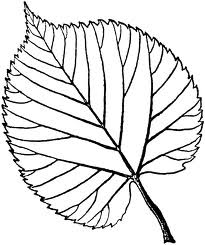 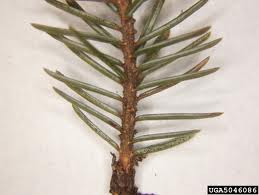 Whole									

Lobed				

Compound
Individual


Bundles 


Scales
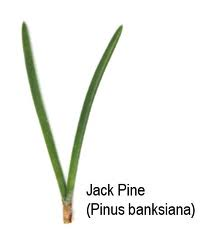 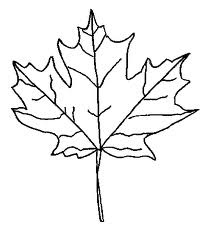 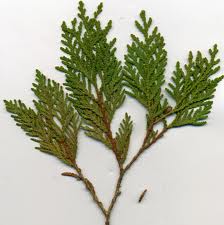 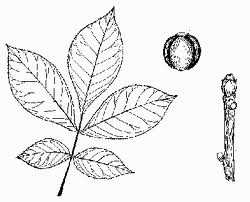 Look at the overall shape of tree
These are called sillouettes
Draw the sillouette
of your trees
Look at the bark and do a rubbing
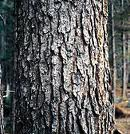 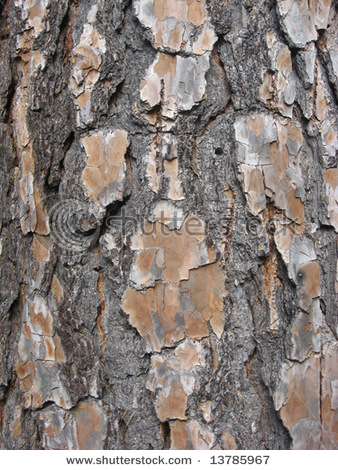 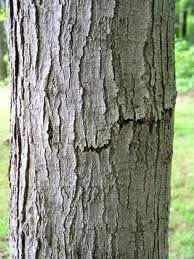 Shagbark hickory
White spruce
Jack pine
Sugar maple
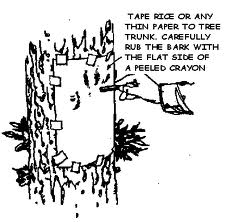 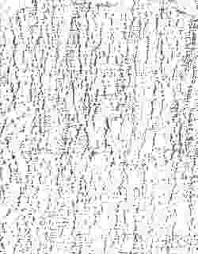 Look at a Tree key
Make a booklet Identify 4 maples species on the school property
1 page for each tree. 
Include Preserved leaf
3 characteristics of the leaf that identifies it.
Common Name(s)
Scientific name Genus species
Research some Interesting facts about your tree